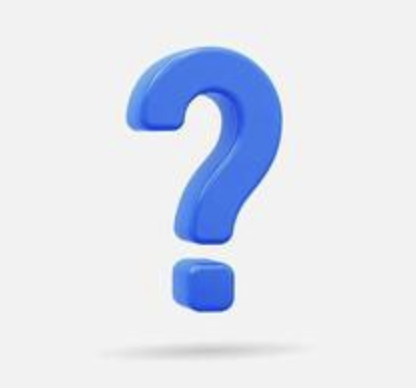 Mark 1:21–45
Who is this?
Mark’s Gospel
Mark is a Gospel of action; Jesus is like a Marvel comic character.
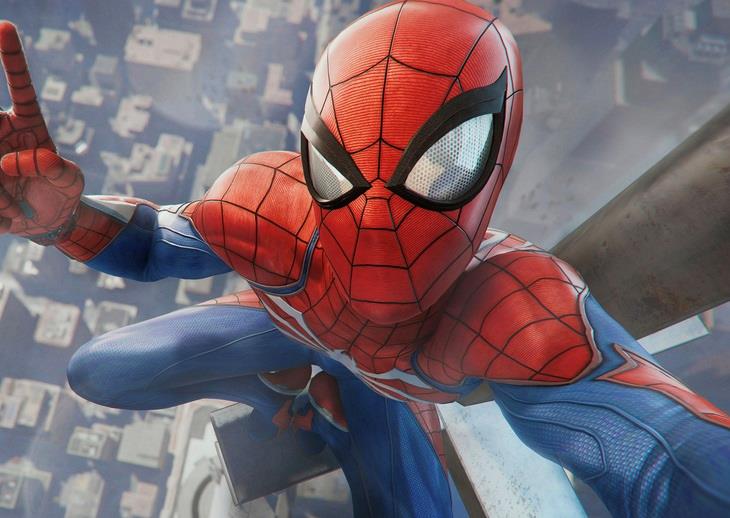 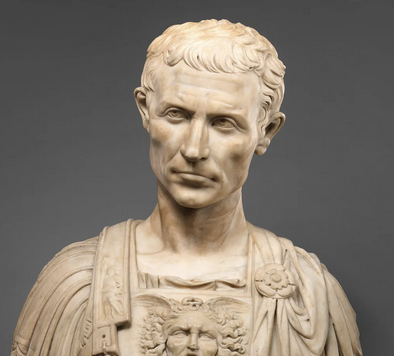 Purpose
To present Jesus as God’s anointed king (Messiah and Son of God) in opposition to Caesar, the other Son of God.

1:1; 8:29; 12:35; 14:61; 15:32, 39.
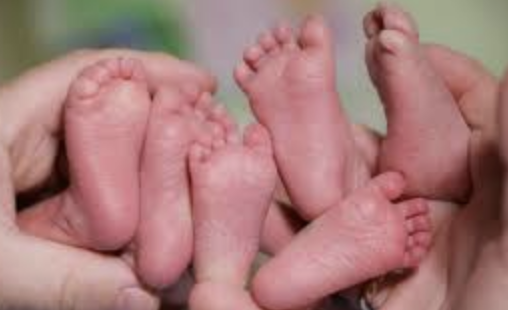 Structure
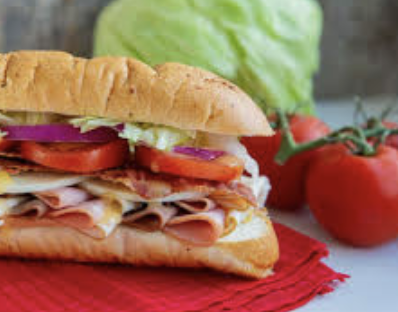 Triplets presented like a sandwich structure
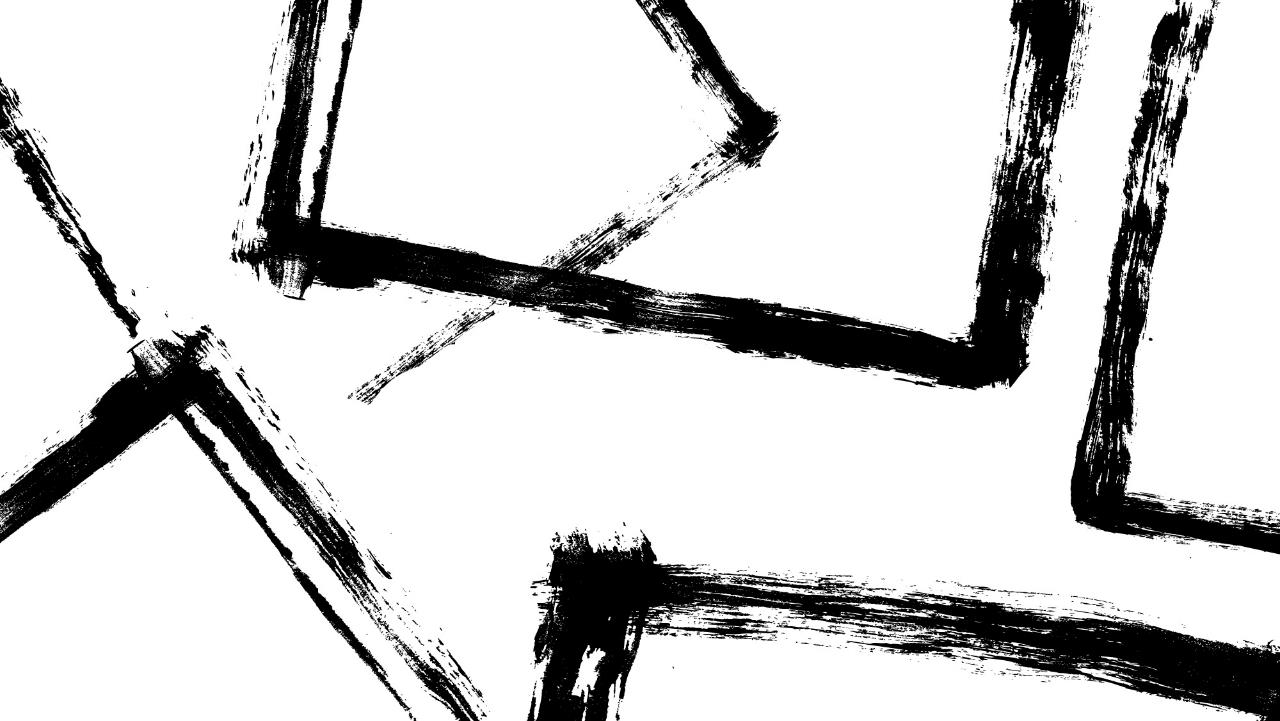 Today’s Triplet
Healing of a Person with an Unclean Spirit (1:21–28).
Healing of Peter’s Mother-in-law with a Fever (1:29–38).
Healing of the Leper (1:40–45).
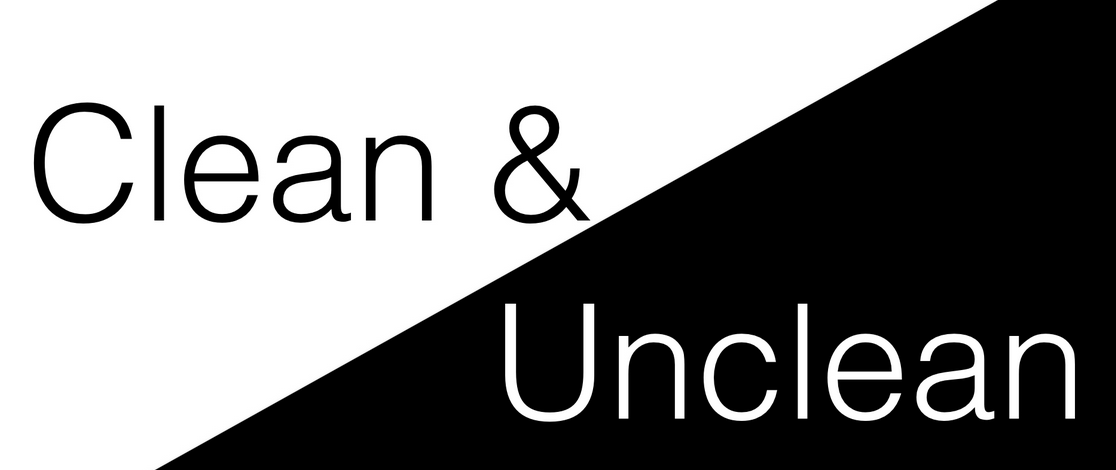 Healing #1 (1:21–28)
Capernaum = a “village of consolation” (kefir = village; nahum = comfort or consolation)
His teaching had authority (exousia)
A man with an unclean spirit 
Jesus of Nazareth, the Holy One of God
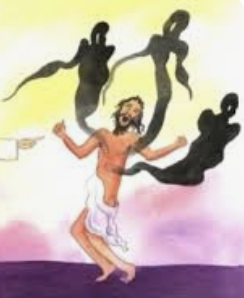 Healing #2 (1:29–38)
Peter’s mother-in-law’s house
Deuteronomy 28:22
Jesus touches her and heals her
And she serves them
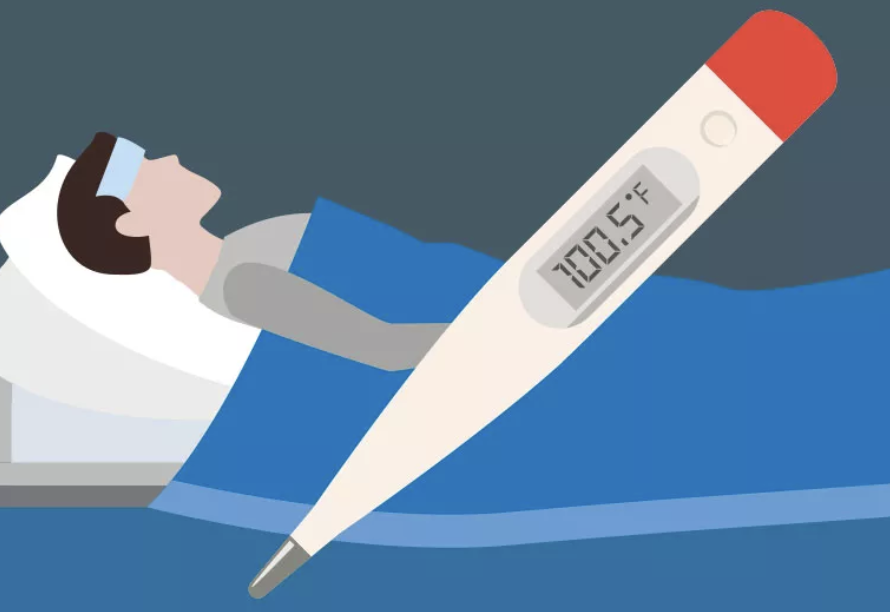 Healing #3 (1:40–45)
“If you wish, you can cleanse me”
Jesus is moved with compassion (splangnizome)
“I am willing. You be cleansed” (not healed)
He disobeys Jesus’s instruction
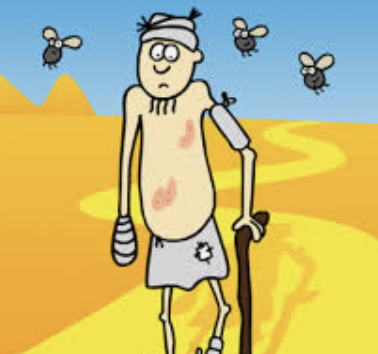 Lessons
Jesus heals three uncleanliness: spiritual, physical, and emotional.
The miracles answer who Jesus is — Jesus of Nazareth, the Holy One of God, follows Moses’s laws. 
Jesus’s compassion (splangnizome) and his use of physical touch to heal and restore the untouchables.
The healed one’s reactions: indifference, servitude, and hindrance.
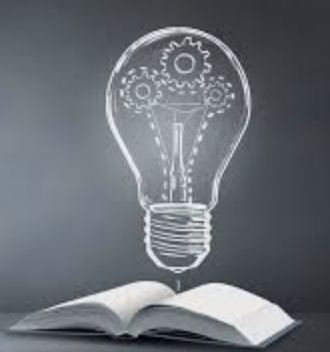 Questions for us
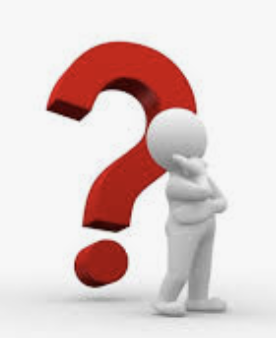 What’s our attitude to Jesus in our lives?

Do we acknowledge his authority to heal us emotionally, physically, and spiritually and make us whole?